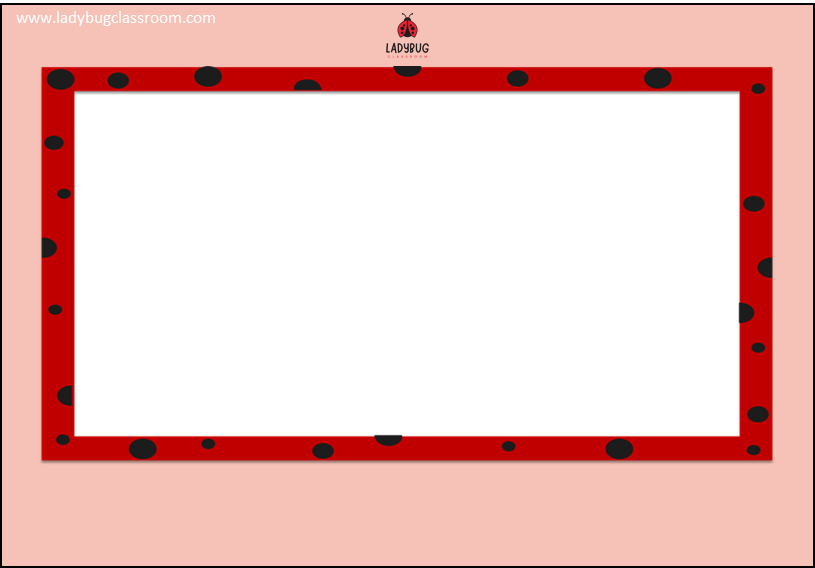 Transport
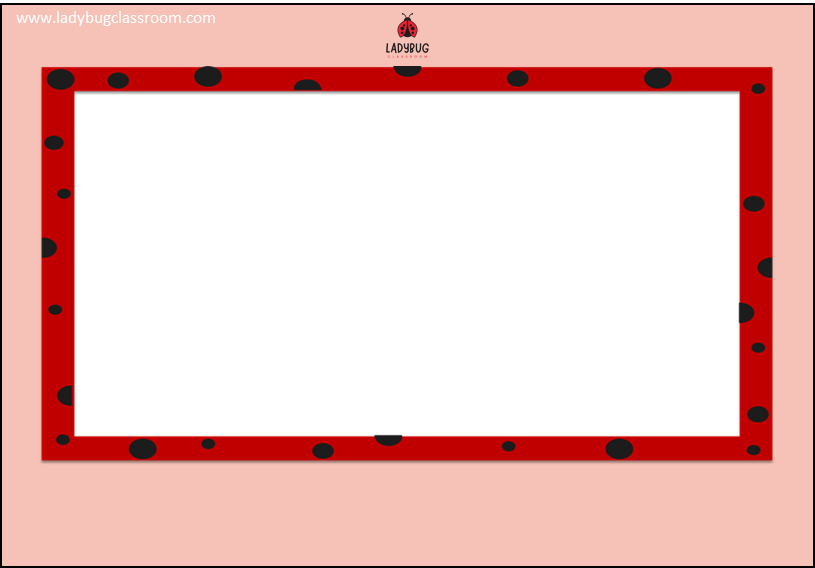 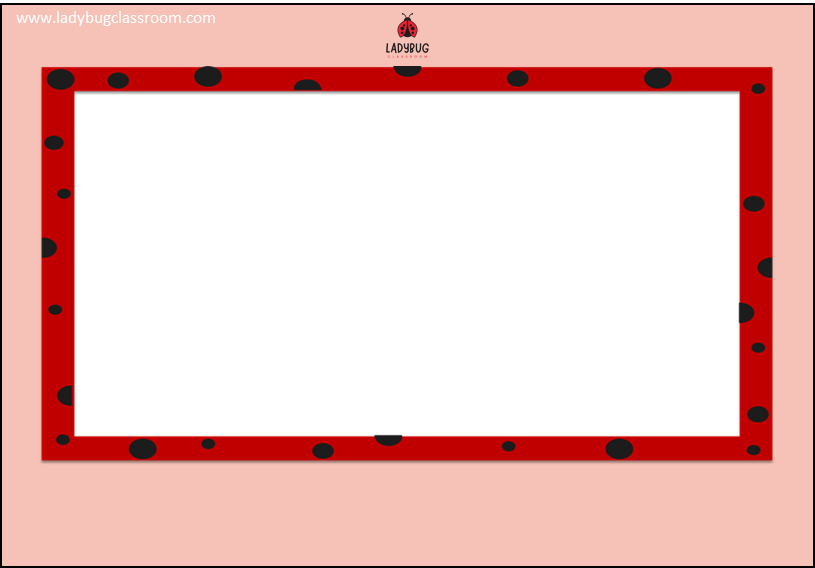 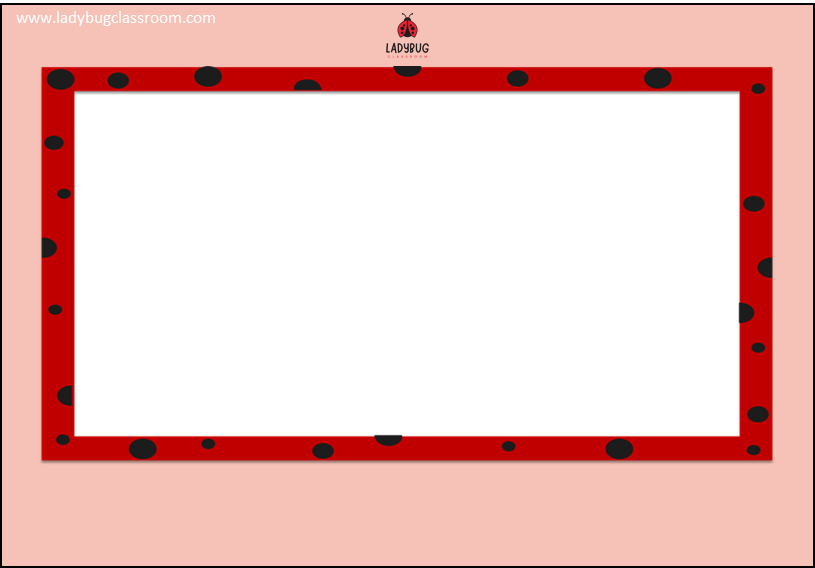 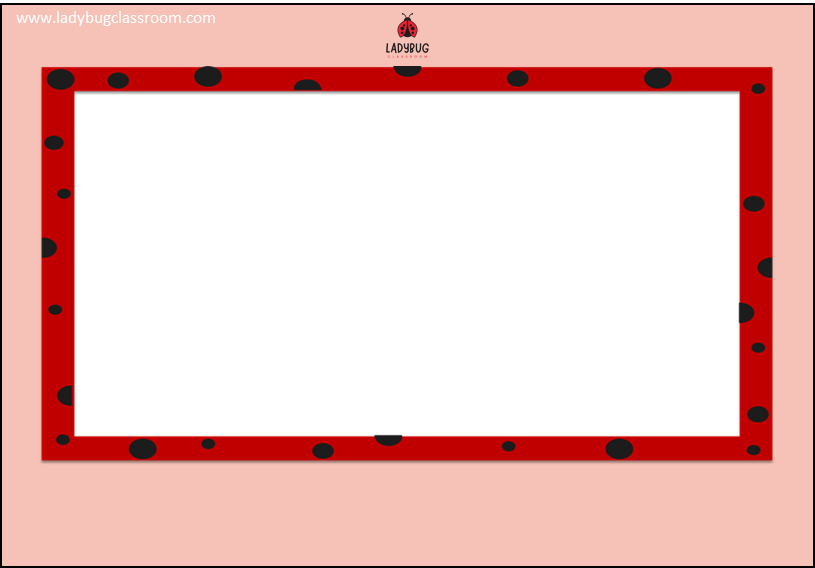 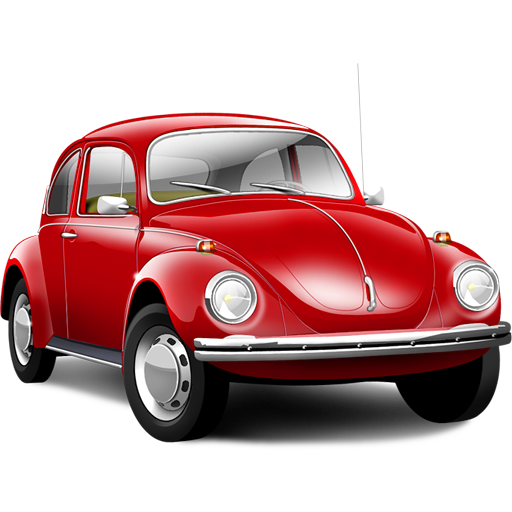 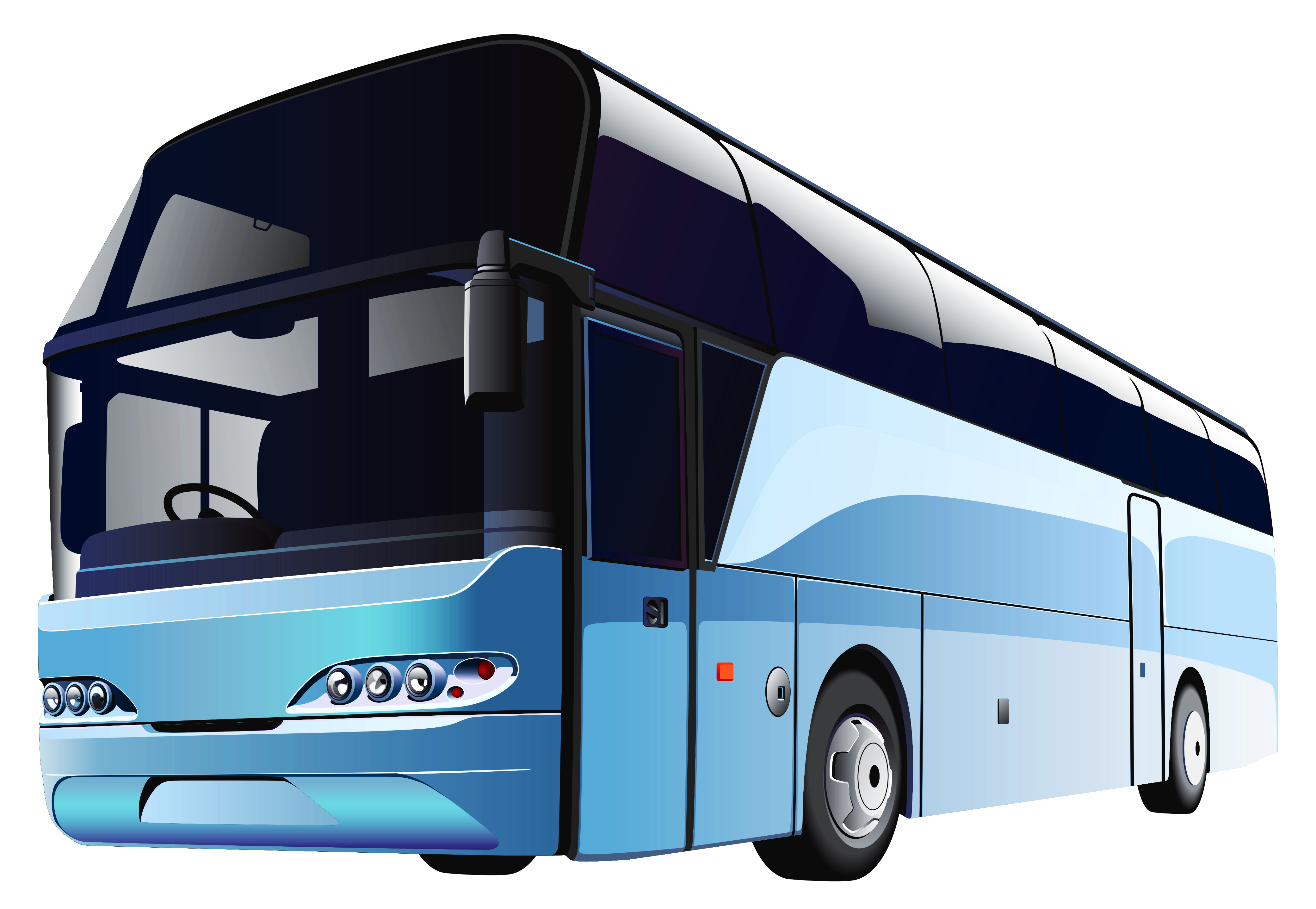 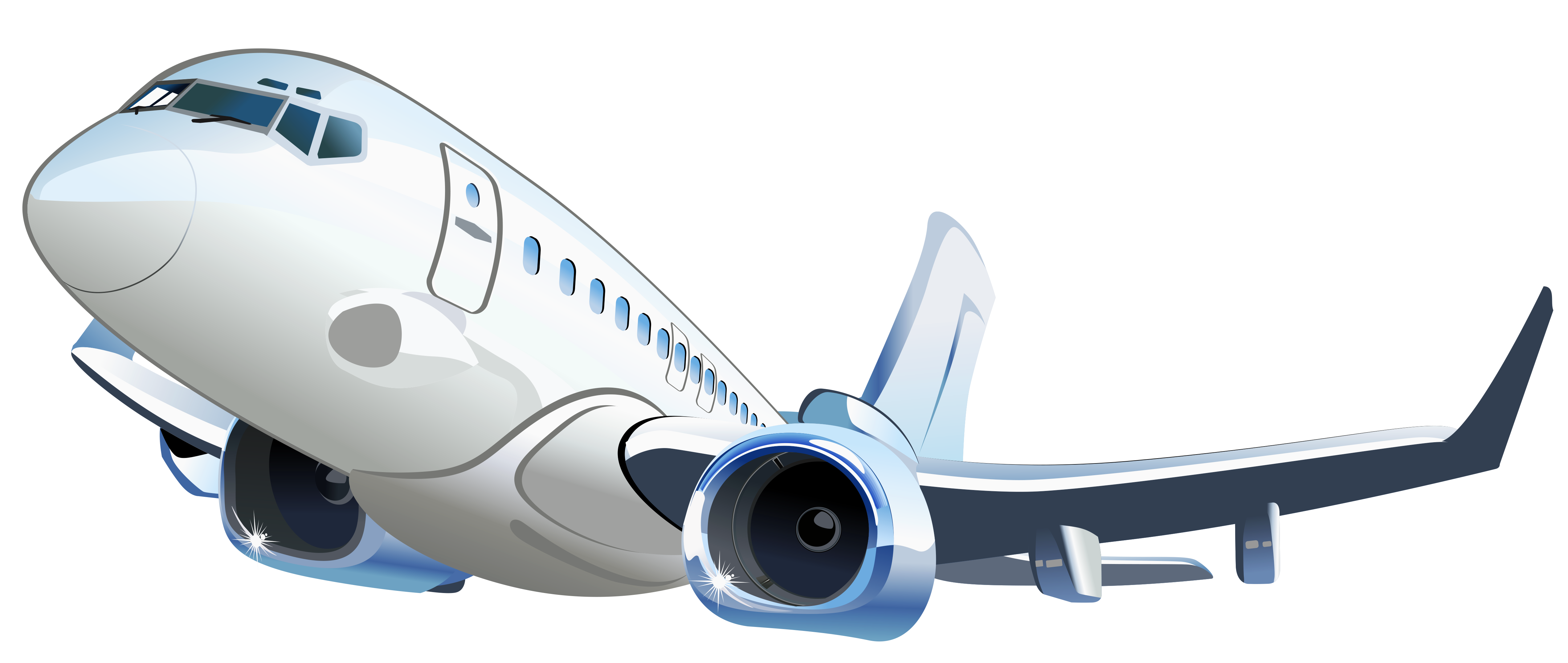 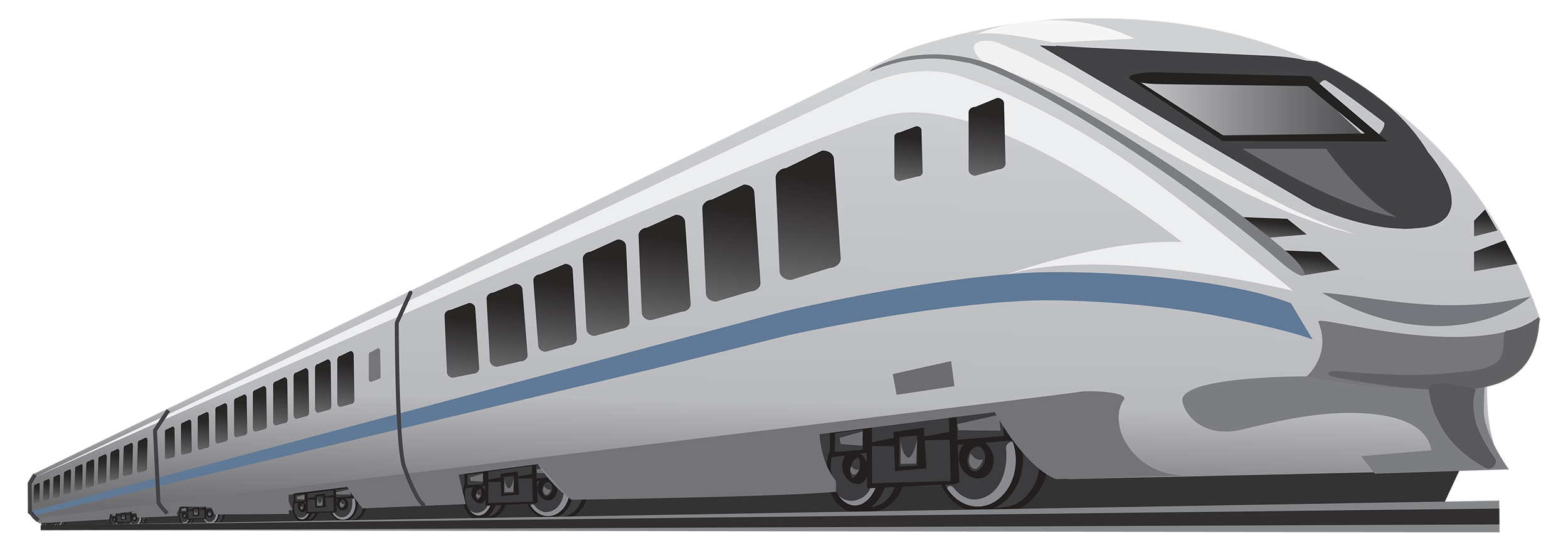 airplane
bus
car
train
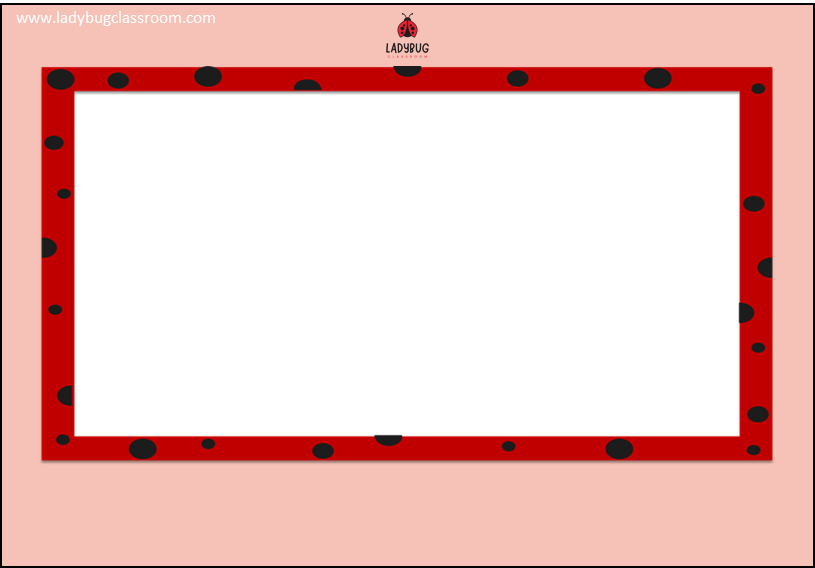 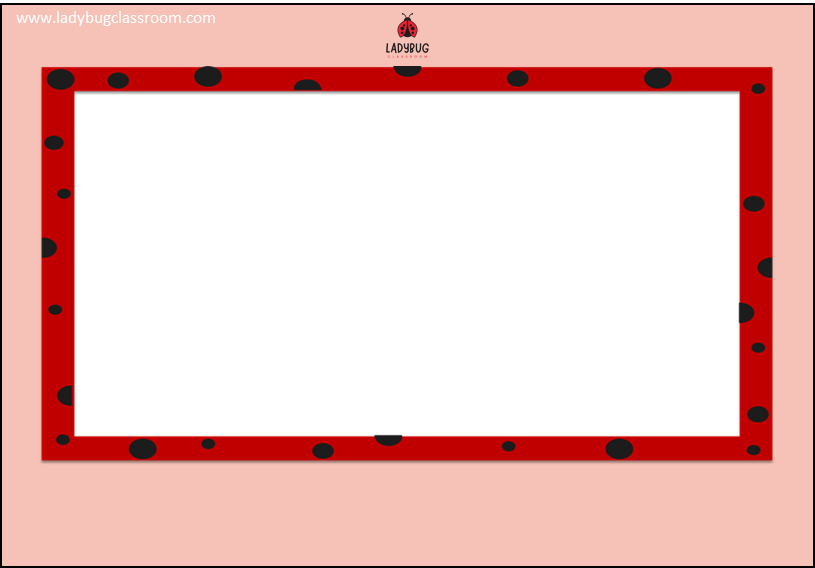 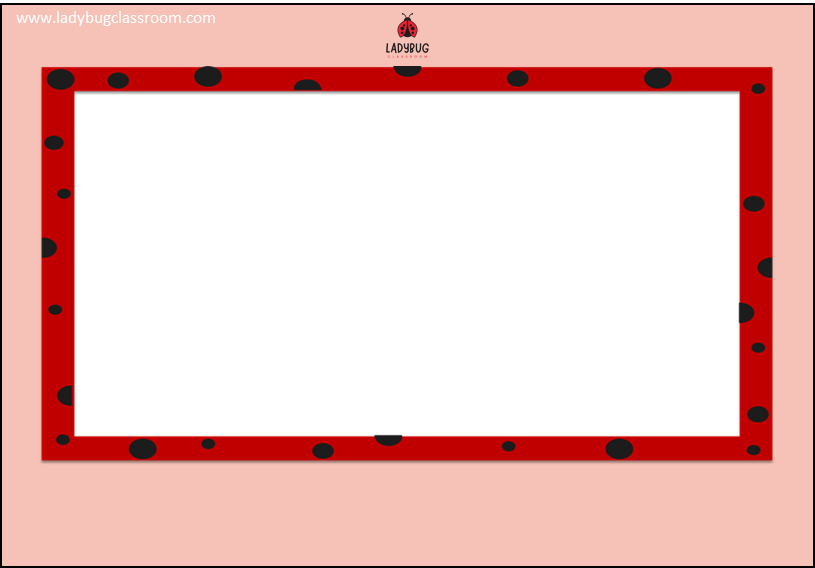 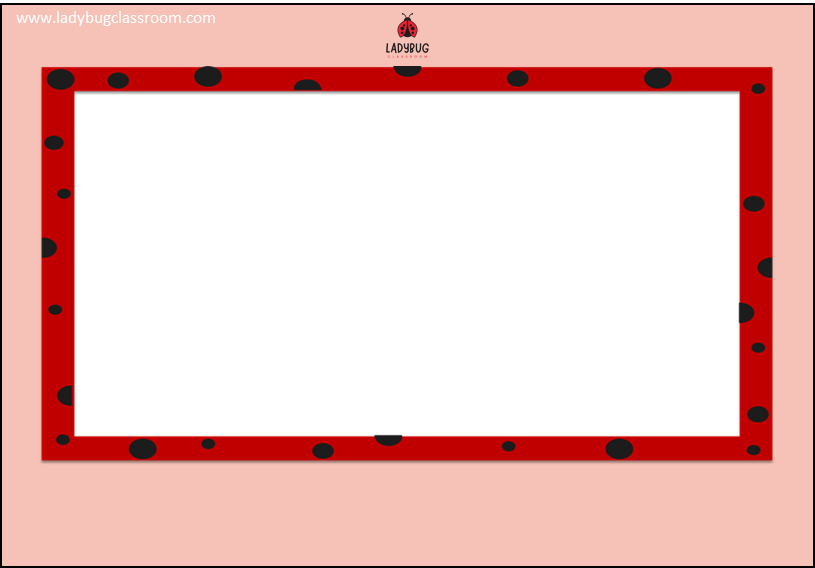 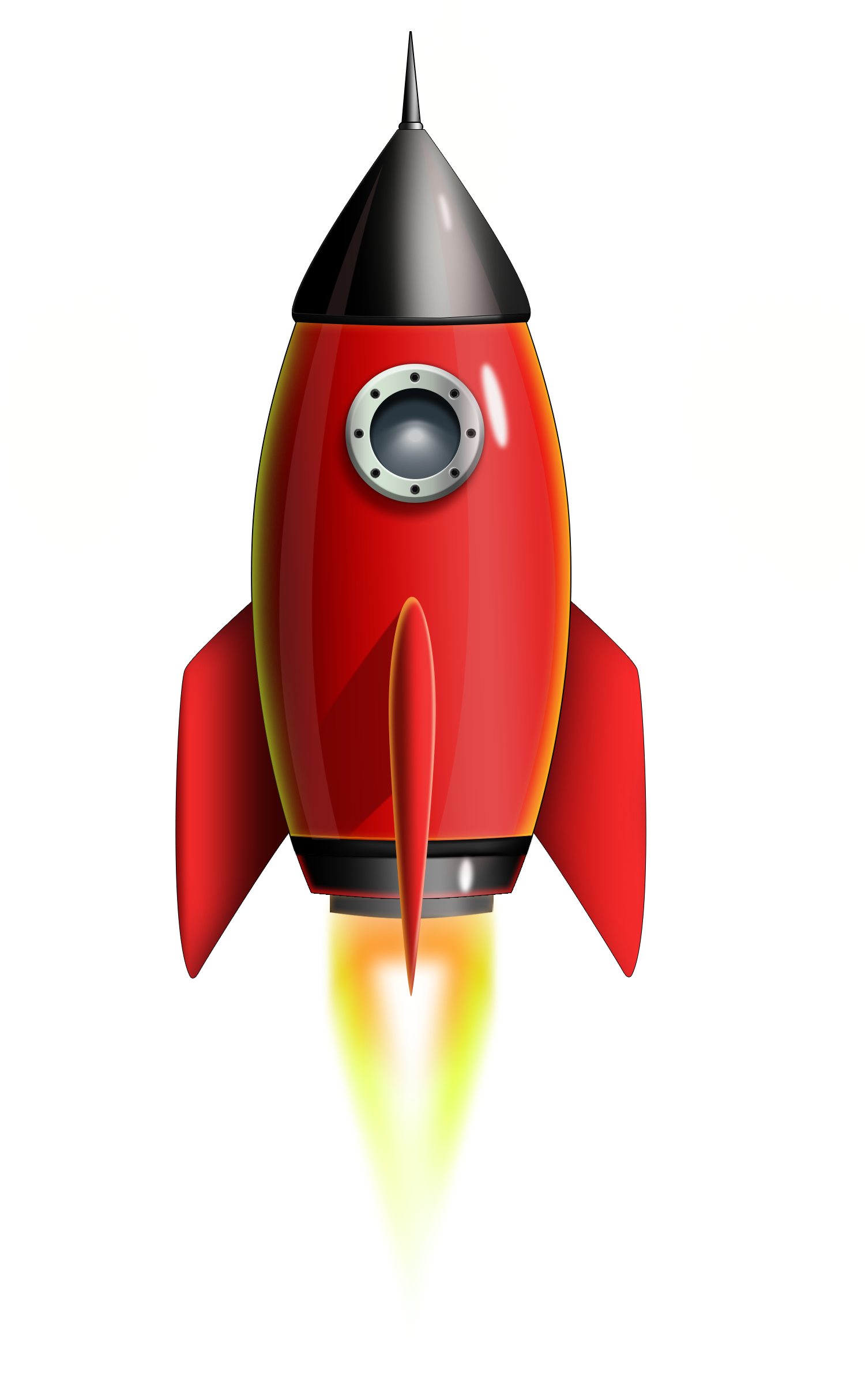 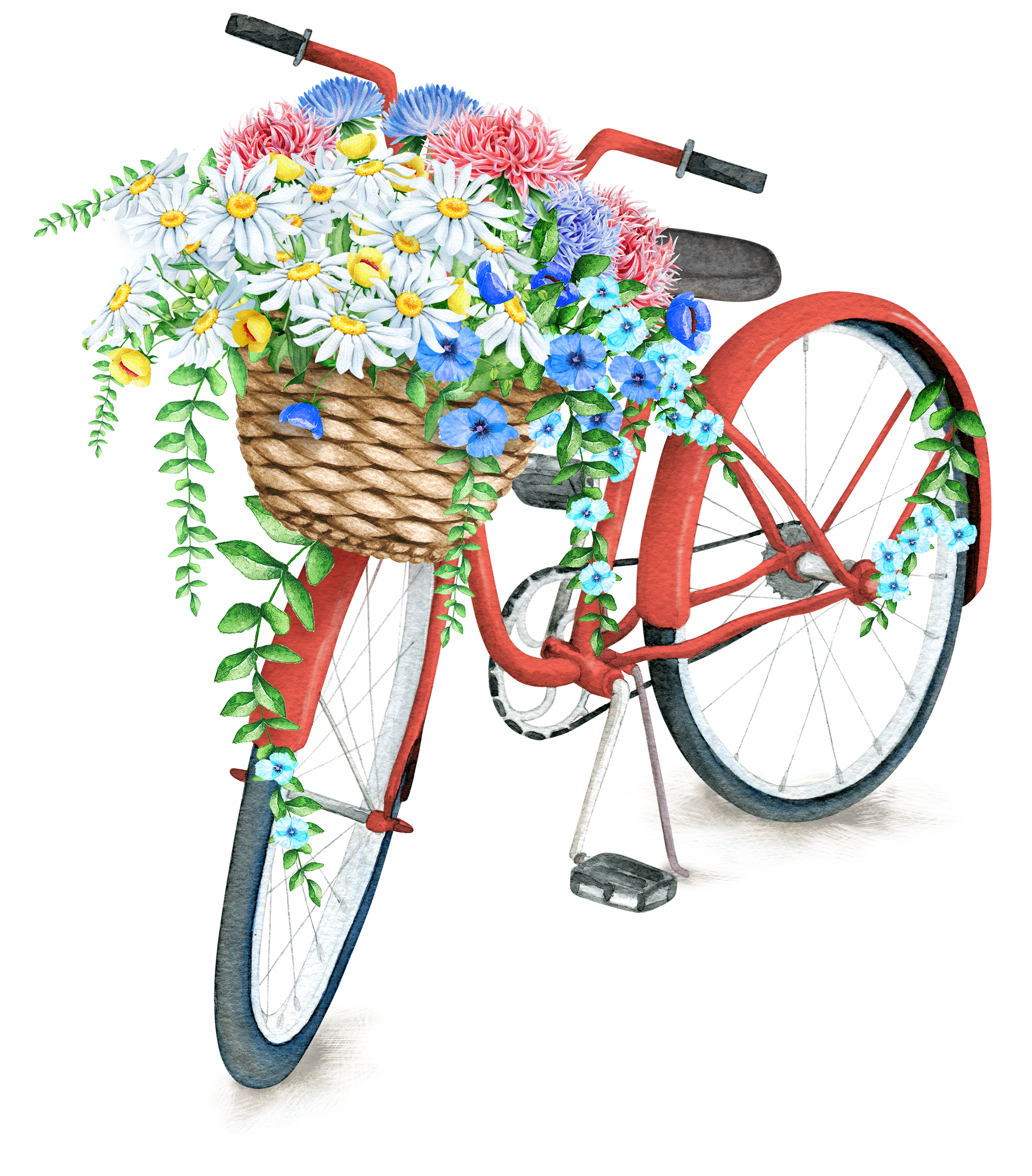 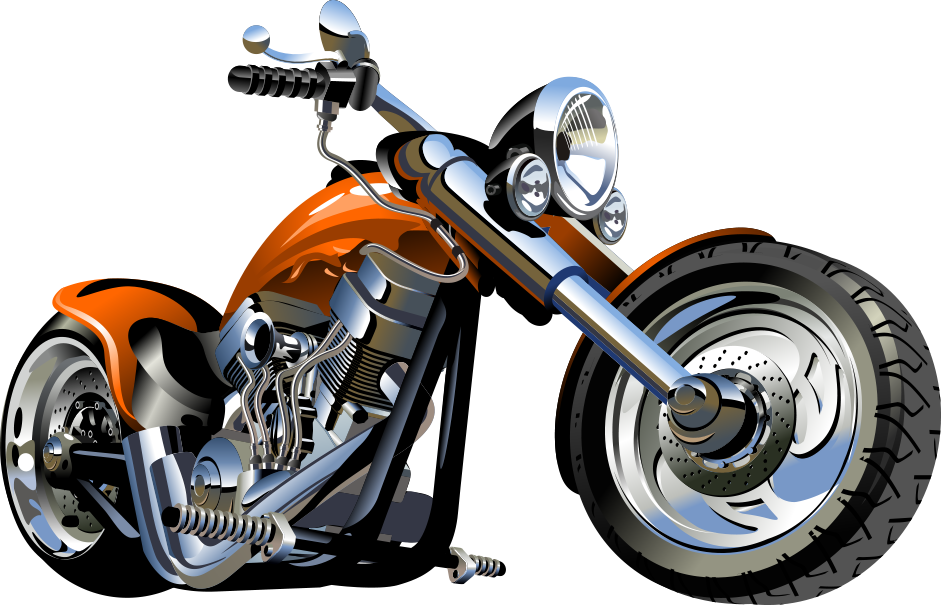 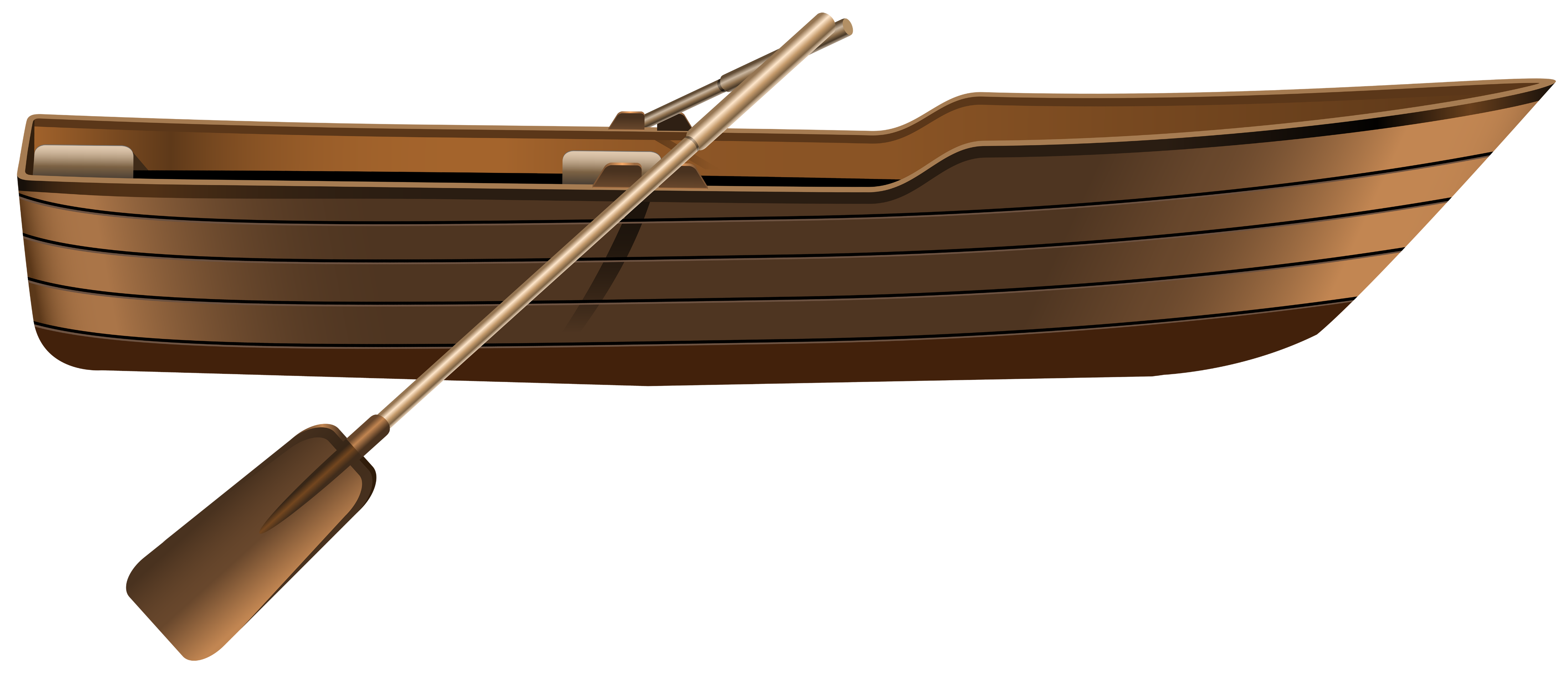 bicycle
rocket
boat
motorcycle
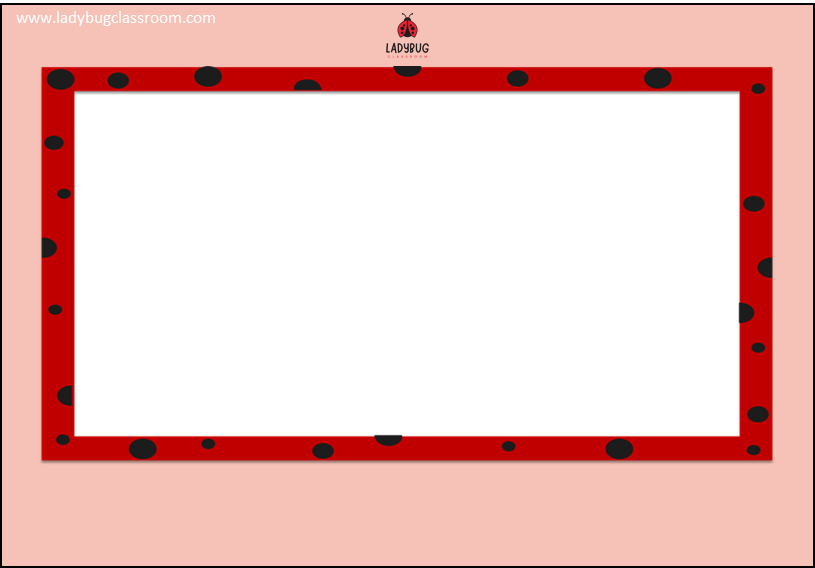 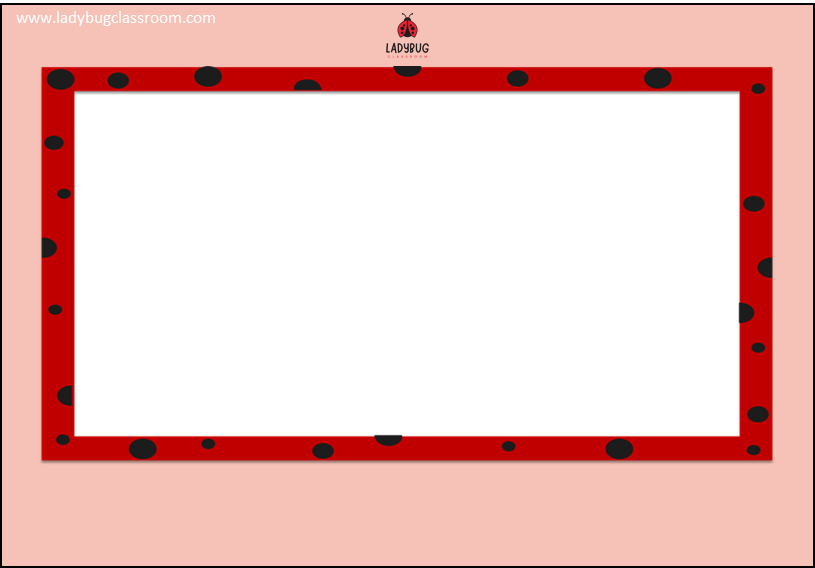 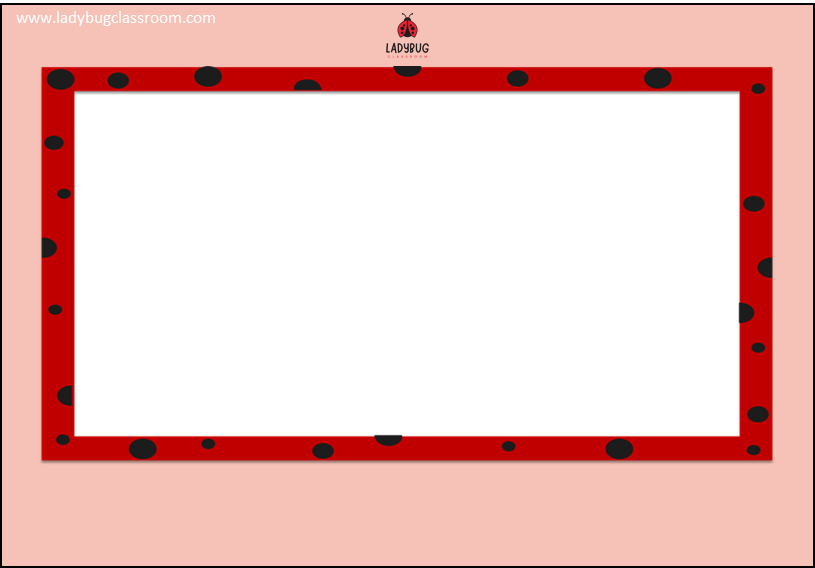 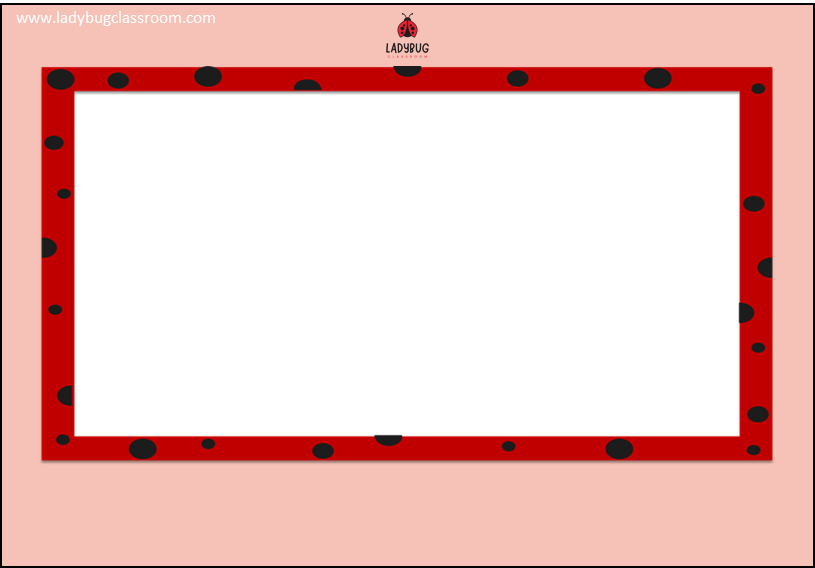 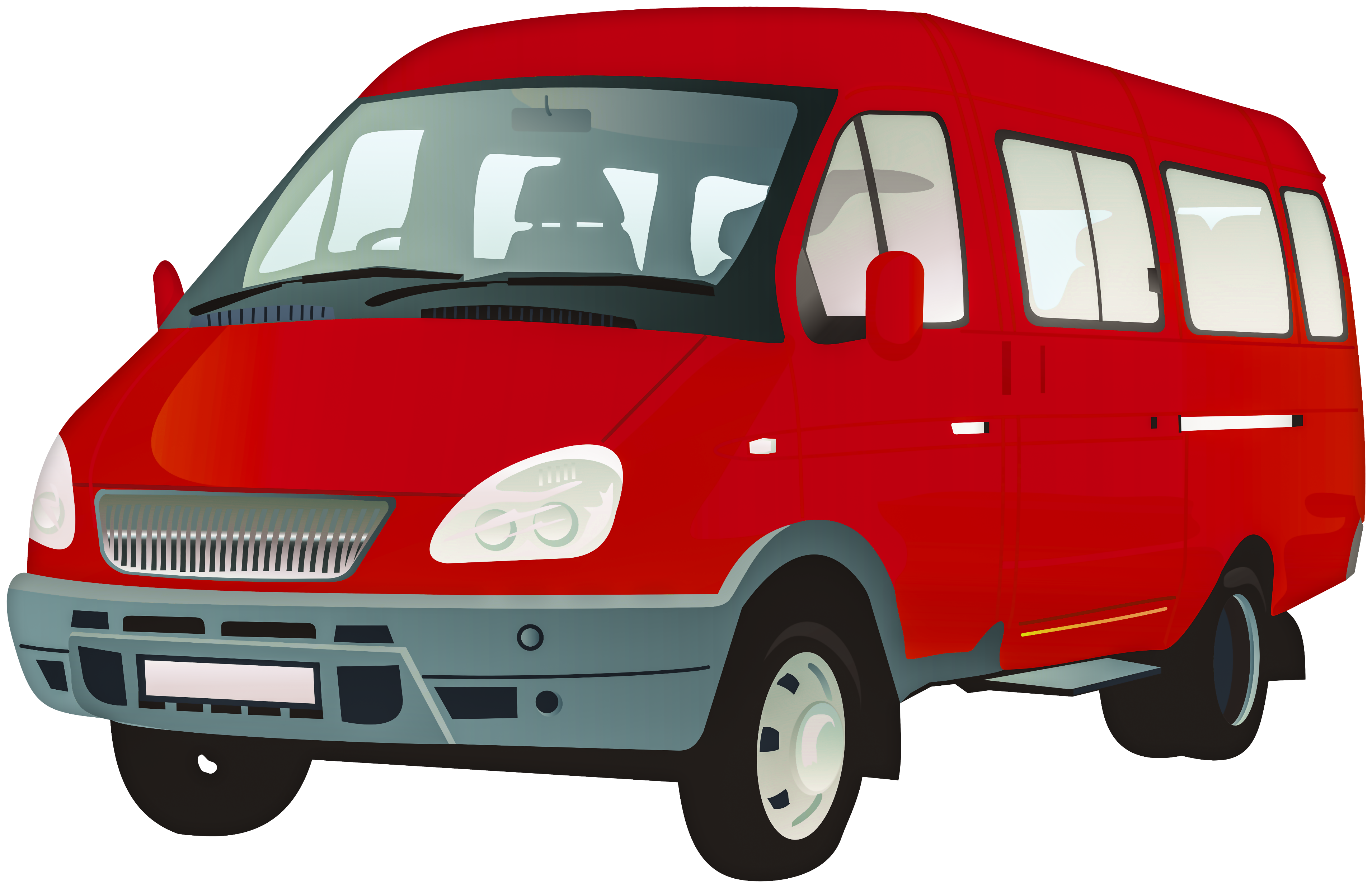 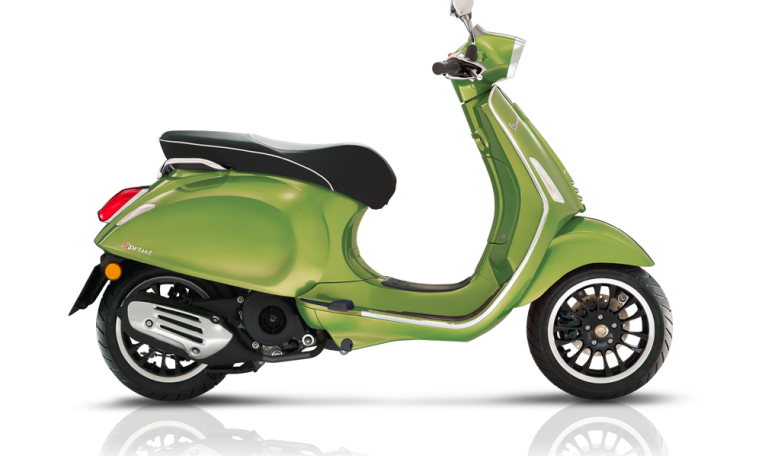 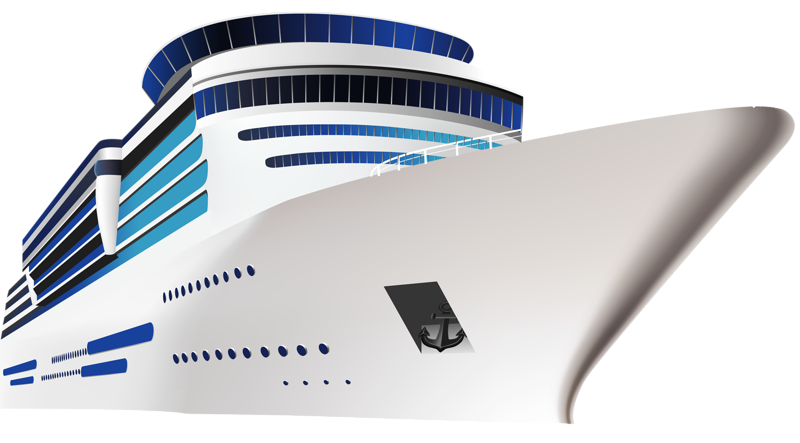 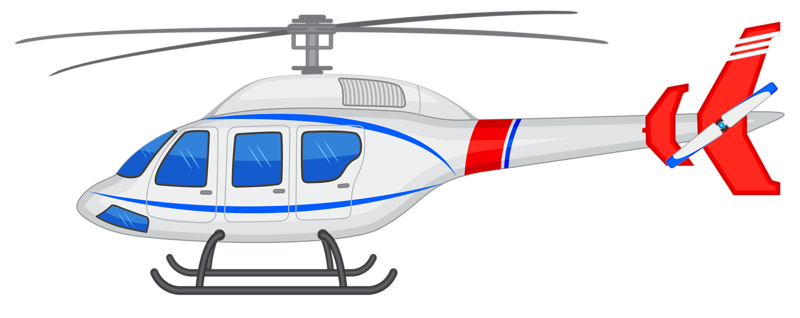 minibus
helicopter
scooter
ship